Chapter 12Management of health and wellness programs for employees in foodservice, hospitality, and tourism businesses
Dr. Bendegul Okumus
Heather Linton Kelly
Learning Outcomes
Describe what wellness programs and offerings Rosen Hotels & Resorts provides to its employees.
Define health and wellness programs for employees, and provide examples of successful programs.
Describe the benefits of employee health and wellness programs to both organizations and employees.
Name and discuss the various areas of wellbeing.
Give examples of different employee health and wellness programs.
Discuss how to start employee health and wellness programs.
Describe ways to communicate, measure, and reward health and wellness program participation.
Case Study: Rosen Hotels Health and Wellness
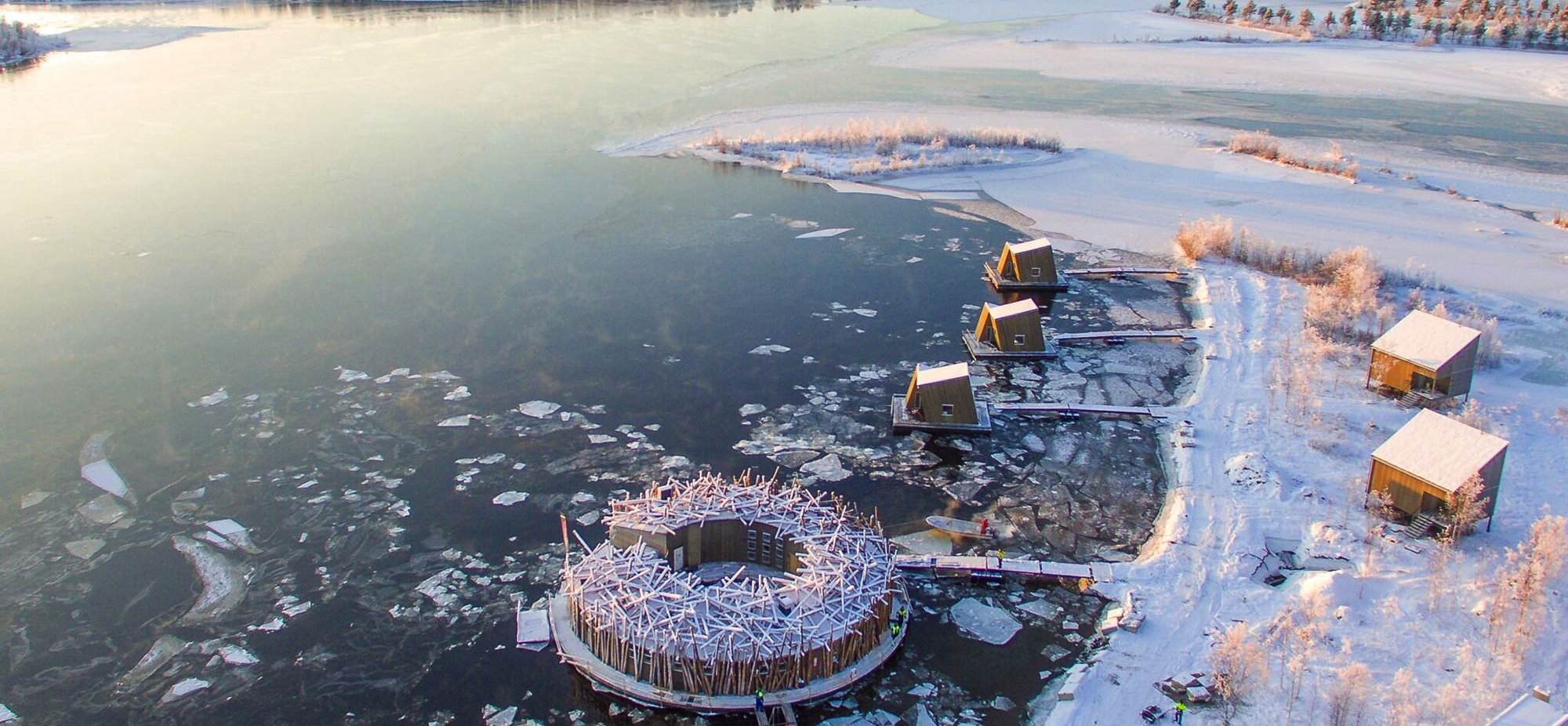 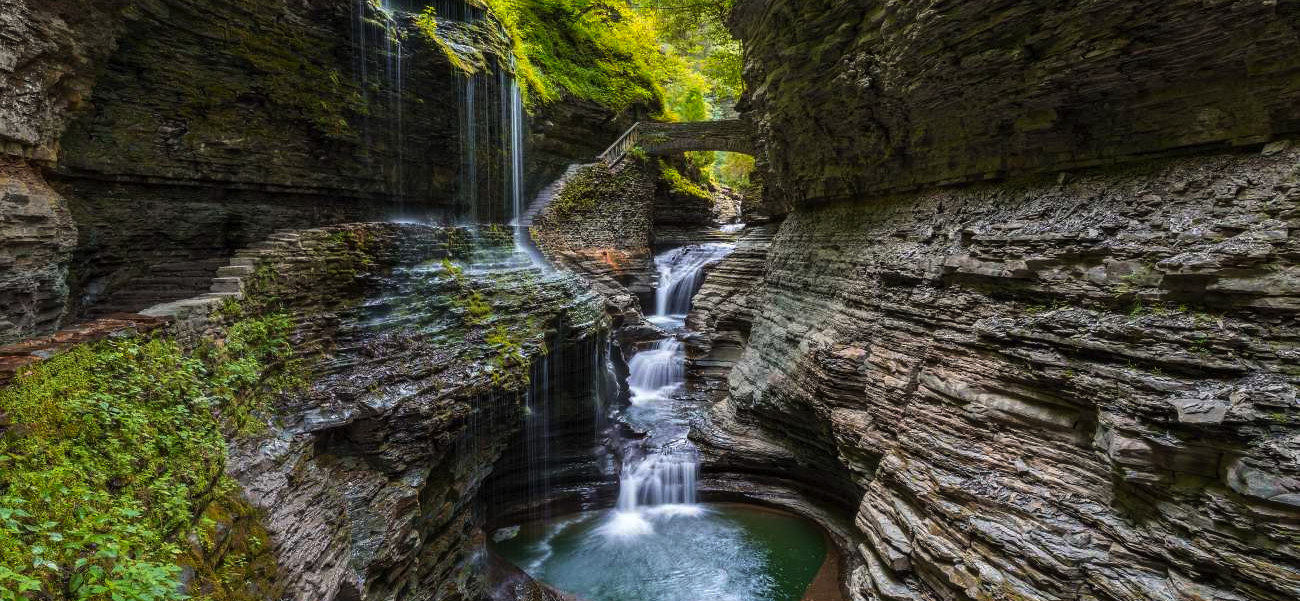 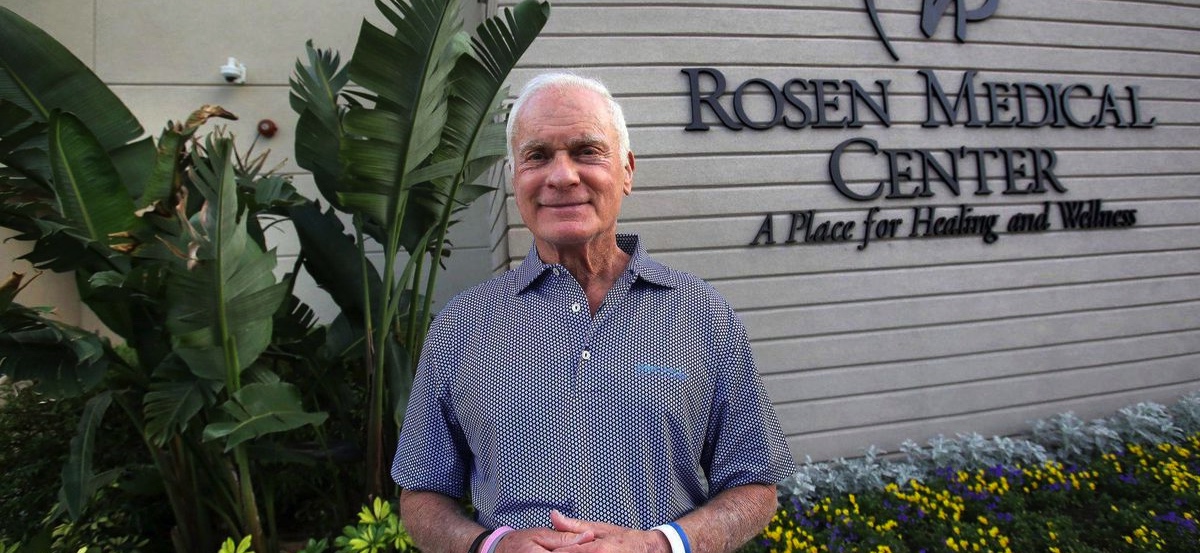 Health and Wellness Programs for Employees
Employee health and wellness program: A program that helps employees stay healthy, or helps them to improve their health
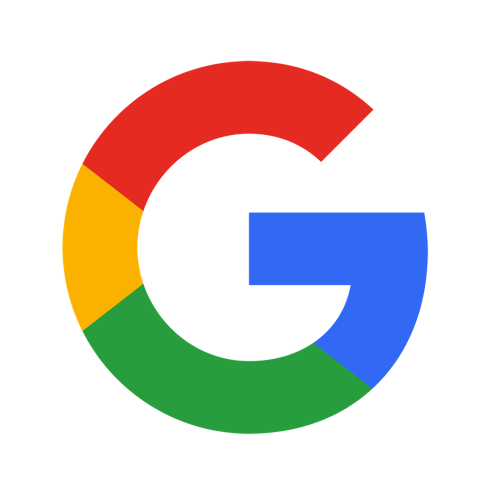 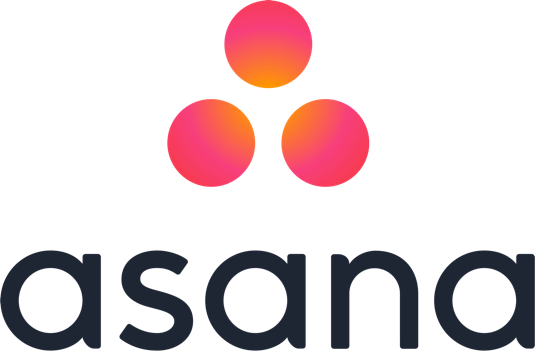 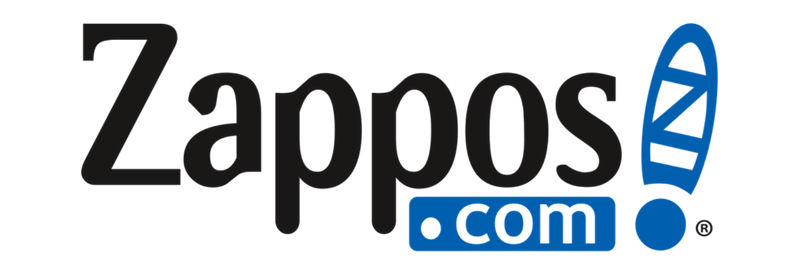 [Speaker Notes: Image from https://patch.com/california/berkeley/seven-dimensions-wellness-seniors]
Benefits of Employee Health and Wellness Programs
Productivity losses related to personal and family health problems have been estimated to cost U.S. employers $1,685 per employee per year, or $225.8 billion annually
For every dollar invested in wellness activities and programs, ROI can be between $2-$4
Physically active employees are healthier and happier in general
Workplace wellness programs improve physical activity, nutritional intake, and reduce body weight, cholesterol levels, and blood pressure
Workplace health programs can reduce the overall sick leave, health insurance, and workers’ compensation and disability insurance costs by approximately 25 percent
Areas of Wellbeing
Examples of Employee Health and Wellness Programs
On-site fitness center
On-site medical and paramedical services
Smoking cessation programs
Transit options
Healthy dining options
Employee assistance programs
Time to relax and recharge
Wellness challenges
Gather and communicate information about healthy options
Offer flexible schedules and work spaces
Give employees autonomy
Offer on-site health events
Encourage small changes
How to Start Employee Health and Wellness Programs
Conduct assessments

Obtain management support

Strategize

Design program components

Engage and communicate

Measure and evaluate
Communicating, Measuring, and Rewarding
Communicate with a clear and concise message
Include the reason for the plan, the responsibilities of the organization and the employee, and the rewards and incentives available 
Attention-generating program rollout, logos and slogans, visible promotion by upper management, sustaining and repeating the message and program over several years, and communicating through multiple channels
Measure the progress at pre-determined points along the way
Adjust the program if needed to reach the goals set
Ask for employee feedback
Reward participants over time, not in a lump sum
Encourage long-term behavioral changes
Summary
Rosen Hotels and Resorts is an excellent example of a company with employee wellness programs.
An employee health and wellness program is one that helps employees stay healthy, or helps them improve their health. 
Asana, Google, and Zappos are three more examples of successful companies with excellent employee wellness programs.
Benefits of employee health and wellness programs include increased productivity, a more positive outlook, and decreased health care costs.
There are four areas of wellbeing: physical, emotional, social, and financial.
Summary
Popular examples of employee health and wellness programs include: onsite fitness center, onsite medical and paramedical services, smoking cessation programs, transit options, healthy dining options, employee assistance programs, time to relax and recharge, wellness challenges, gather and communicate information about health options, offer flexible schedules and workspaces, give employees autonomy, offer onsite health events, and encourage small changes.
Starting an employee health and wellness program requires the following steps: conduct assessments, obtain management support, strategize, design program components, engage and communicate, and measure and evaluate.
Summary
Communicating, measuring, and rewarding achievements in a wellness program is important.
Some sample metrics for measuring the success of the program include participation rates, program completion rates, reduction in health care costs, and percentage of employees who stopped smoking or lost weight.
Some questions to consider while developing a reward system for achieving goals include: what are the rewards being used, how frequently are rewards granted, how much value does each reward carry, what mix of activities and/or outcomes are being rewarded, and why,  and how are rewards verified to confirm specific behaviors and actions occurred?